BEFORE WE START
Talk to your neighbors:
Did you eat breakfast today? If so, what?
Brett Wortzman
Miya Natsuhara
Instructors:
TAs:
Implementing Data Structures; ArrayIntList
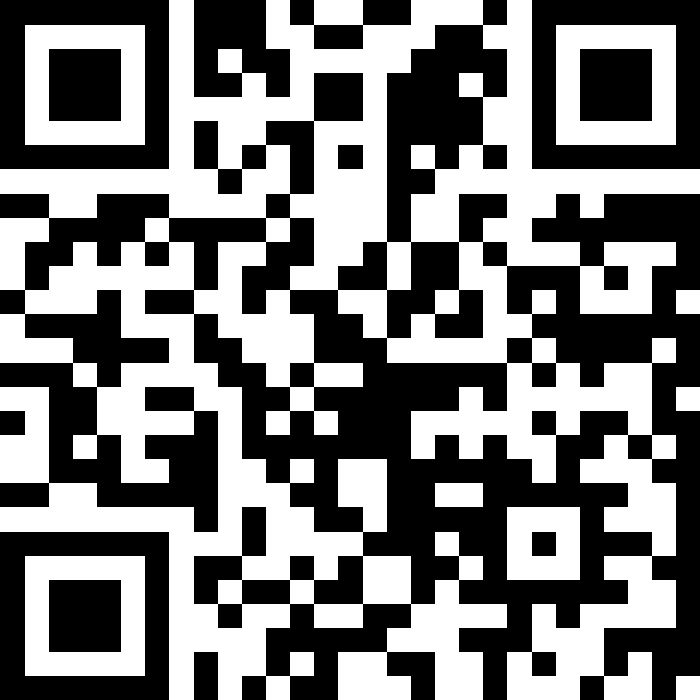 Music: CSE 123 25wi Lecture Tunes
Announcements
Programming Assignment 0 due Wed Jan 22 at 11:59pm!
Monday, Jan 20 is a university holiday (MLK Jr. day) so campus will be closed 
Instructor office hours will be cancelled
IPL will be closed 
Message board will still be available, but response time may vary 
Looking ahead:
First resubmission opens Wed, Jan 22
First quiz on Tue, Jan 28
Lecture Outline
Revisiting Reflections
Interface v. Implementation
Implementing ArrayList
Revisiting Reflections
Throughout this course, we’ll ask you to form opinions on topics
Provide exposure to issues so you can decide for yourself
Opinions aren’t formed in a vacuum
Exposure to various viewpoints reinforces/challenges perspectives
Shouldn’t be making arbitrary decisions
Rationalization is often important! (Not always necessary, but helps in communication)

Integrating reflections to in-class components
Discuss opinions, challenge assumptions, potentially change minds
Please be respectful of other people’s opinions
There are no “right” or “wrong” answers to these questions
Everyone has different experiences with the world that informs their decisions
Lecture Outline
Revisiting Reflections
Interface vs. Implementation
Implementing ArrayList
Interface versus Implementation
Interface: what something should do

Implementation: how something is done

These are different!

Big theme of CSE 123: 	choose between different implementations of same interface
Client versus Implementor
uses
Client Code
Implementation
interface
Client
Implementor
Arrays vs. ArrayLists
Implementing Data Structures
No different from designing any other class!
Specified behavior (List interface):








Choose appropriate fields based on behavior
Just requires some thinking outside the box
Lecture Outline
Revisiting Reflections
Interface v. Implementation
Implementing ArrayList
ArrayIntLists
For simplicity: only about storing ints (no type variables)
How do we accomplish resizing magic trick? Two fields:
int[] elementData;    // Where we store elements
int size;             // Storage boundary
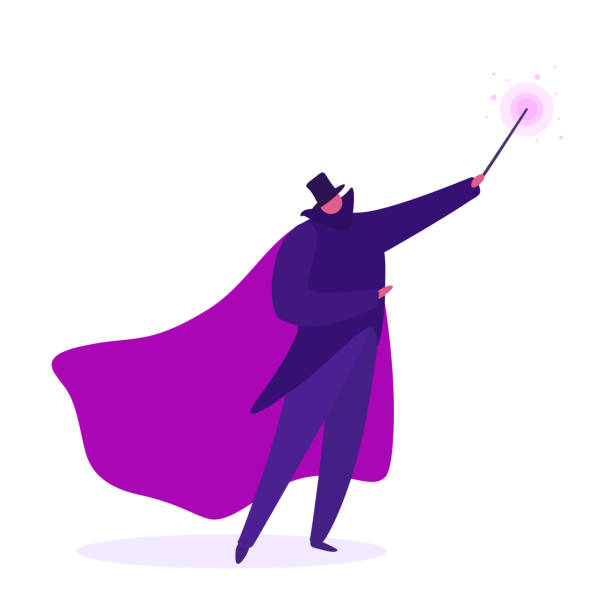 0      1     2      3      4      5      6      7      8      9
al.add(2);
ArrayIntLists
For simplicity: only about storing ints (no type variables)
How do we accomplish resizing magic trick? Two fields:
int[] elementData;    // Where we store elements
int size;             // Storage boundary
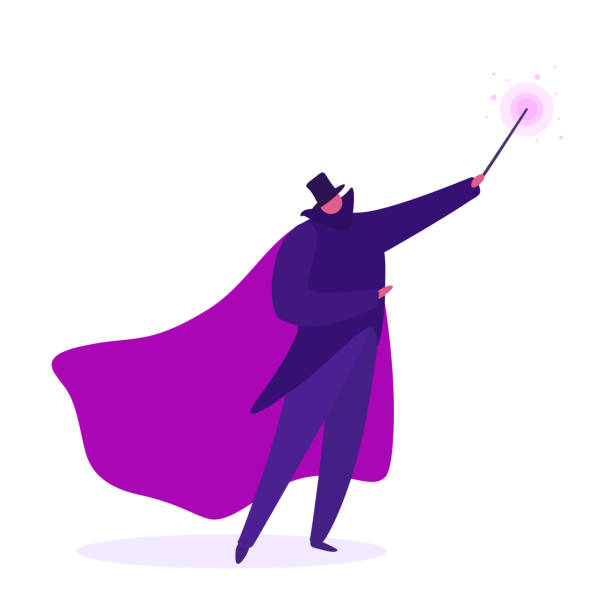 0      1     2      3      4      5      6      7      8      9
al.add(2);
ArrayIntLists
For simplicity: only about storing ints (no type variables)
How do we accomplish resizing magic trick? Two fields:
int[] elementData;    // Where we store elements
int size;             // Storage boundary
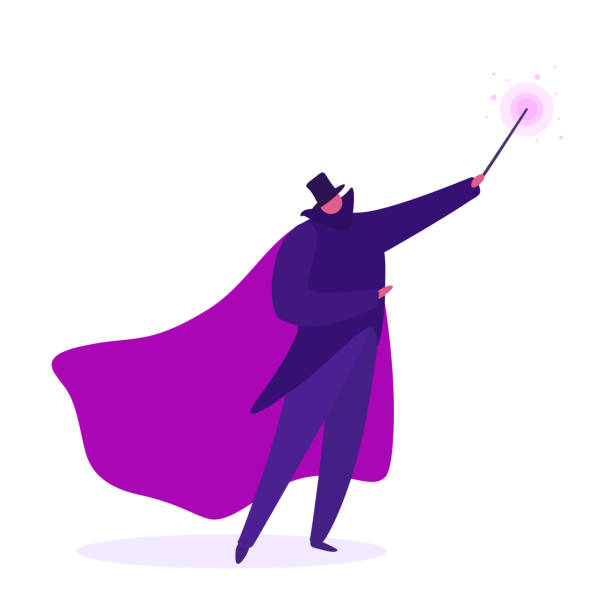 0      1     2      3      4      5      6      7      8      9
al.add(2);
ArrayIntLists
For simplicity: only about storing ints (no type variables)
How do we accomplish resizing magic trick? Two fields:
int[] elementData;    // Where we store elements
int size;             // Storage boundary
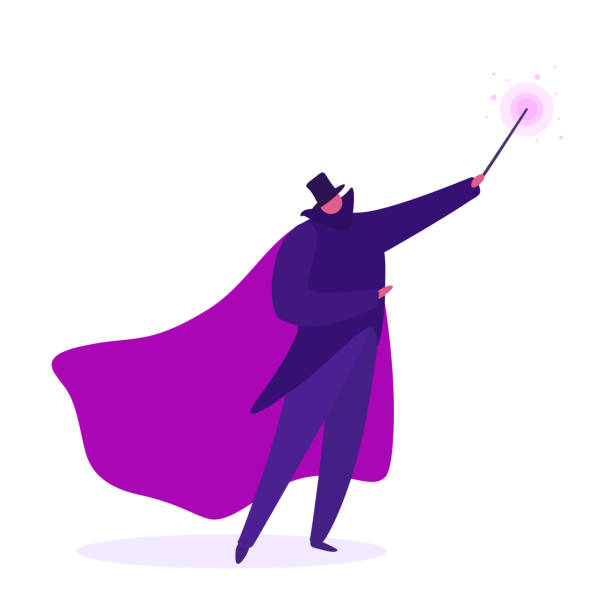 0      1     2      3      4      5      6      7      8      9
al.add(5);
ArrayIntLists
For simplicity: only about storing ints (no type variables)
How do we accomplish resizing magic trick? Two fields:
int[] elementData;    // Where we store elements
int size;             // Storage boundary
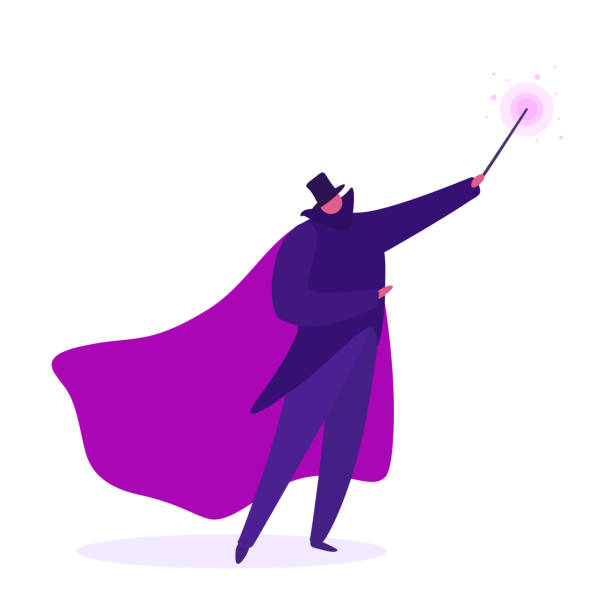 0      1     2      3      4      5      6      7      8      9
al.add(5);
ArrayIntLists
For simplicity: only about storing ints (no type variables)
How do we accomplish resizing magic trick? Two fields:
int[] elementData;    // Where we store elements
int size;             // Storage boundary
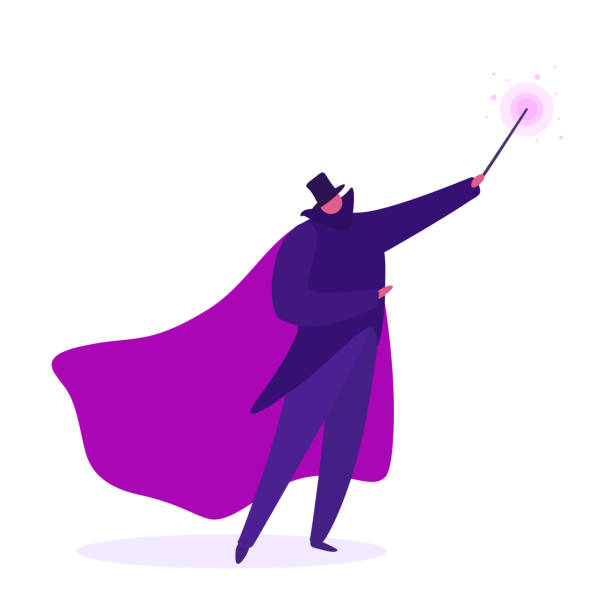 0      1     2      3      4      5      6      7      8      9
al.add(5);
ArrayIntLists
For simplicity: only about storing ints (no type variables)
How do we accomplish resizing magic trick? Two fields:
int[] elementData;    // Where we store elements
int size;             // Storage boundary
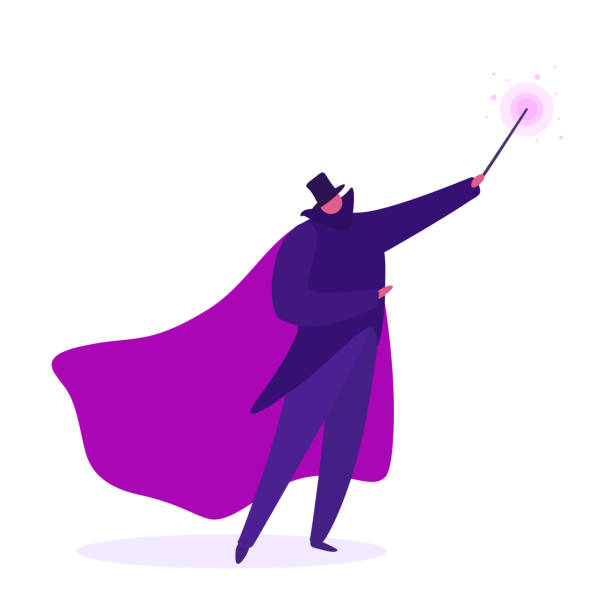 0      1     2      3      4      5      6      7      8      9
al.add(-1);
ArrayIntLists
For simplicity: only about storing ints (no type variables)
How do we accomplish resizing magic trick? Two fields:
int[] elementData;    // Where we store elements
int size;             // Storage boundary
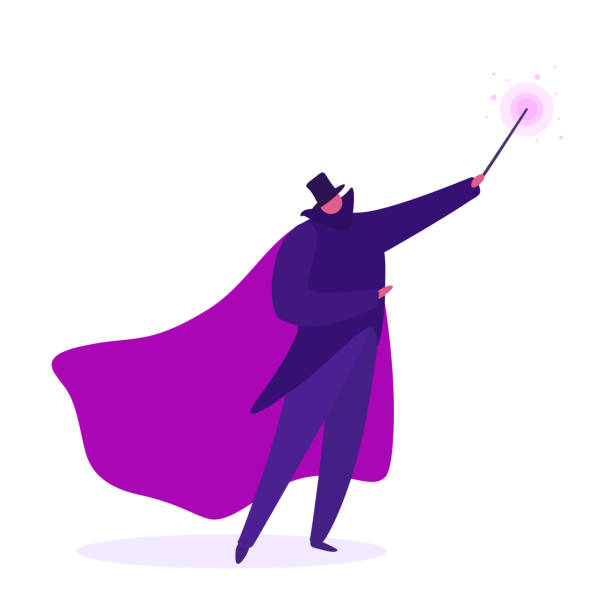 0      1     2      3      4      5      6      7      8      9
al.add(-1);
ArrayIntLists
For simplicity: only about storing ints (no type variables)
How do we accomplish resizing magic trick? Two fields:
int[] elementData;    // Where we store elements
int size;             // Storage boundary
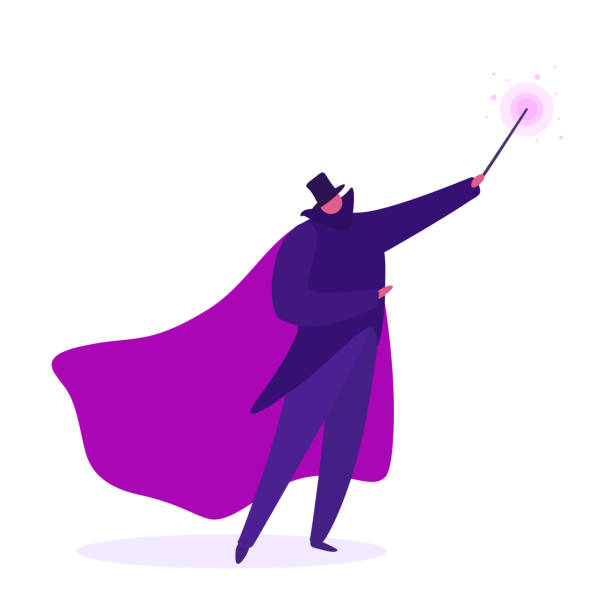 0      1     2      3      4      5      6      7      8      9
al.add(-1);
ArrayIntLists
For simplicity: only about storing ints (no type variables)
How do we accomplish resizing magic trick? Two fields:
int[] elementData;    // Where we store elements
int size;             // Storage boundary
?
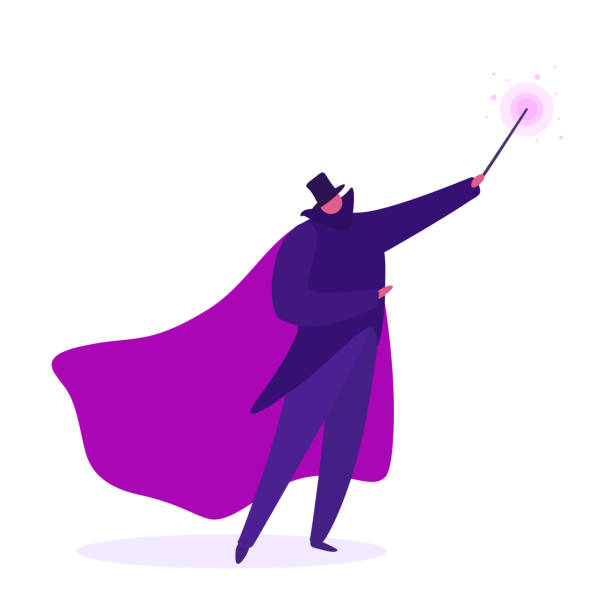 0      1     2      3      4      5      6      7      8      9
al.add(0, 0);
ArrayIntLists
For simplicity: only about storing ints (no type variables)
How do we accomplish resizing magic trick? Two fields:
int[] elementData;    // Where we store elements
int size;             // Storage boundary
!
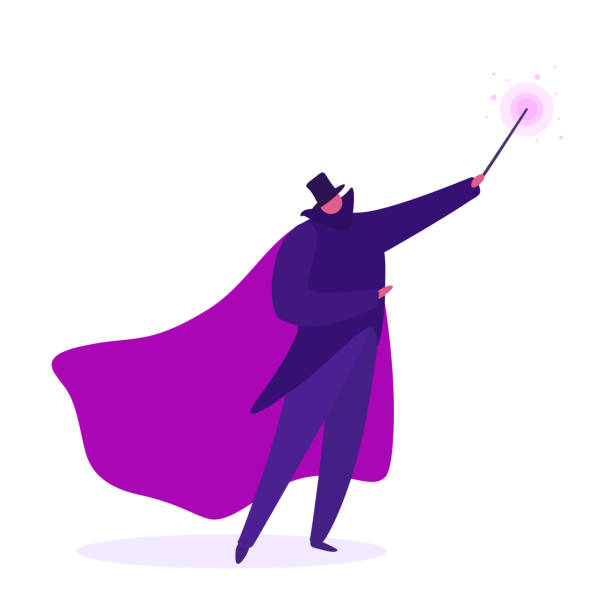 0      1     2      3      4      5      6      7      8      9
al.add(0, 0);
ArrayIntLists
For simplicity: only about storing ints (no type variables)
How do we accomplish resizing magic trick? Two fields:
int[] elementData;    // Where we store elements
int size;             // Storage boundary
!
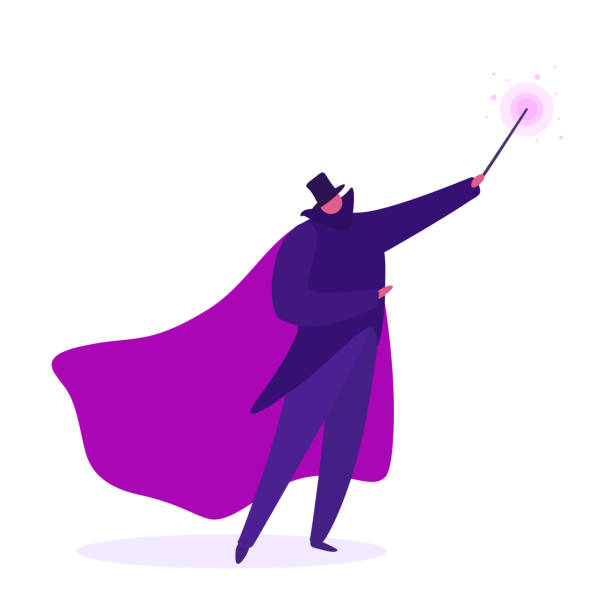 0      1     2      3      4      5      6      7      8      9
al.add(0, 0);
ArrayIntLists
For simplicity: only about storing ints (no type variables)
How do we accomplish resizing magic trick? Two fields:
int[] elementData;    // Where we store elements
int size;             // Storage boundary
!
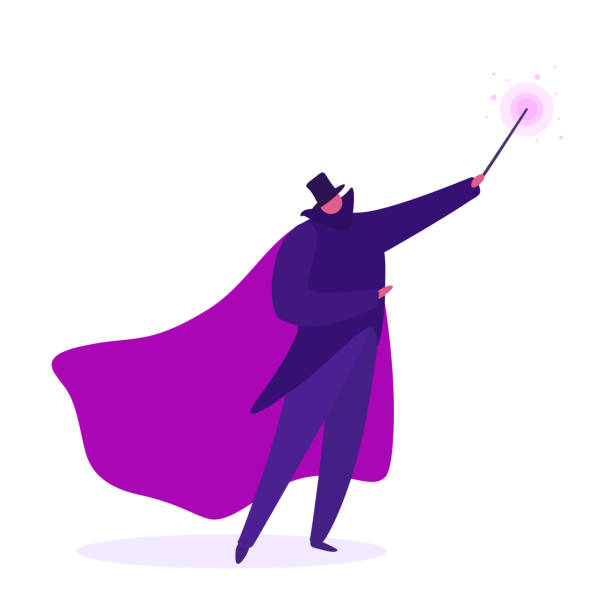 0      1     2      3      4      5      6      7      8      9
al.add(0, 0);
ArrayIntLists
For simplicity: only about storing ints (no type variables)
How do we accomplish resizing magic trick? Two fields:
int[] elementData;    // Where we store elements
int size;             // Storage boundary
!
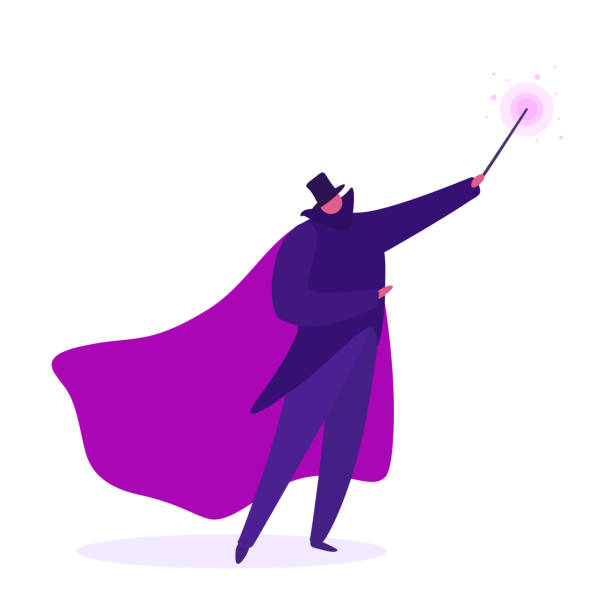 0      1     2      3      4      5      6      7      8      9
al.add(0, 0);
ArrayIntLists
For simplicity: only about storing ints (no type variables)
How do we accomplish resizing magic trick? Two fields:
int[] elementData;    // Where we store elements
int size;             // Storage boundary
B)
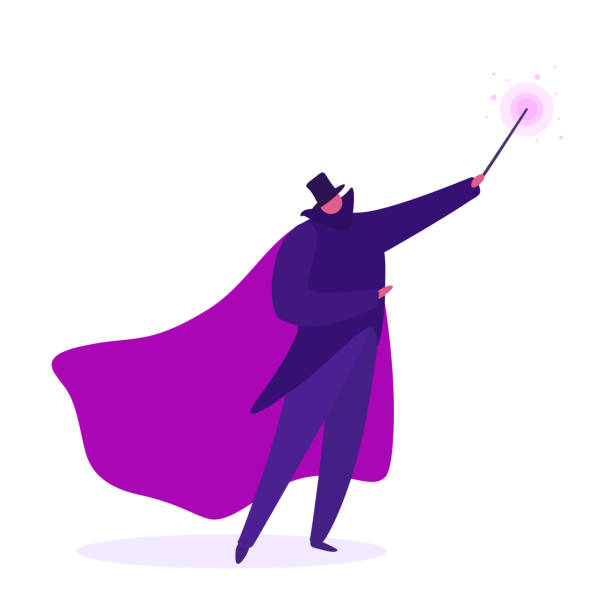 0      1     2      3      4      5      6      7      8      9
al.add(0, 0);
ArrayIntLists
For simplicity: only about storing ints (no type variables)
How do we accomplish resizing magic trick? Two fields:
int[] elementData;    // Where we store elements
int size;             // Storage boundary

Important points:
size represents how far the curtain is peeled back
Can’t use a hardcoded value!
Starting value is always at index 0
Adding to / removing from beginning requires shifting elements
Capacity and Resizing
Capacity = length of underlying array
Size = number of user-added elements
What happens if we run out of space? (size == capacity)
?
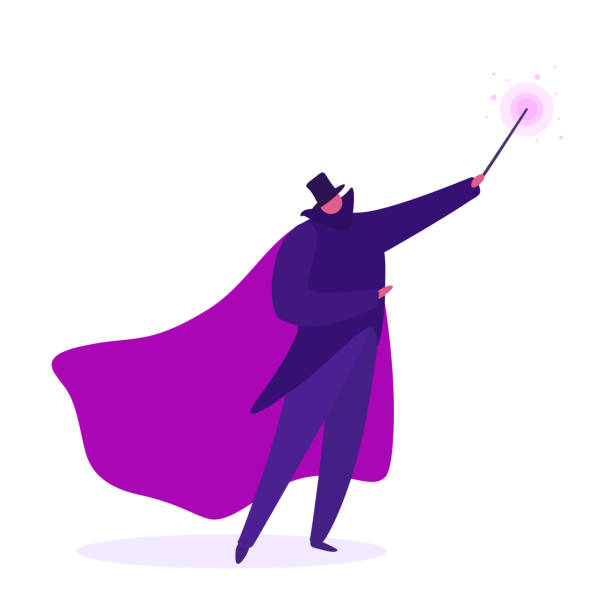 0      1     2      3      4      5      6      7      8      9
al.add(2);
Capacity and Resizing
Capacity = length of underlying array
Size = number of user-added elements
What happens if we run out of space? (size == capacity)
!
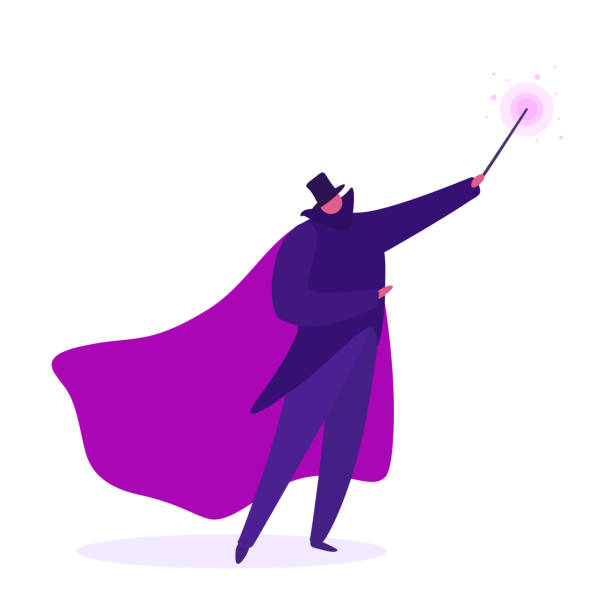 0      1     2      3      4      5      6      7      8      9
0      1     2      3      4      5      6      7      8      9     10
Capacity and Resizing
Capacity = length of underlying array
Size = number of user-added elements
What happens if we run out of space? (size == capacity)
B)
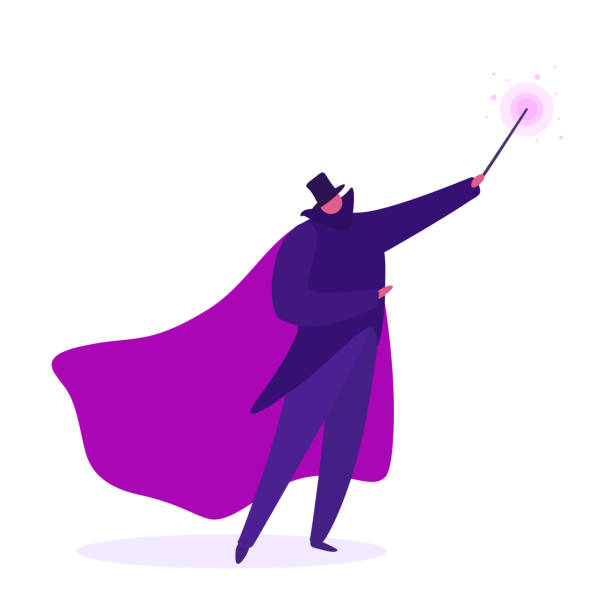 0      1     2      3      4      5      6      7      8      9
0      1     2      3      4      5      6      7      8      9     10
Capacity and Resizing
Capacity = length of underlying array
Size = number of user-added elements
What happens if we run out of space? (size == capacity)
B)
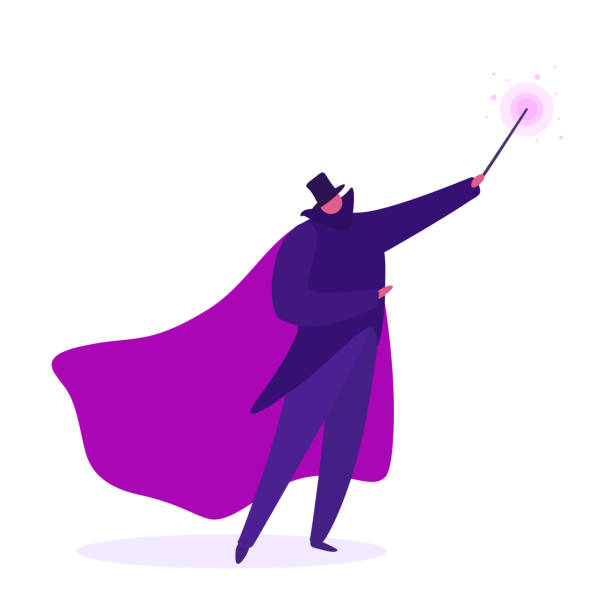 0      1     2      3      4      5      6      7      8      9
0      1     2      3      4      5      6      7      8      9     10
Capacity and Resizing
Capacity = length of underlying array
Size = number of user-added elements
What happens if we run out of space? (size == capacity)
B)
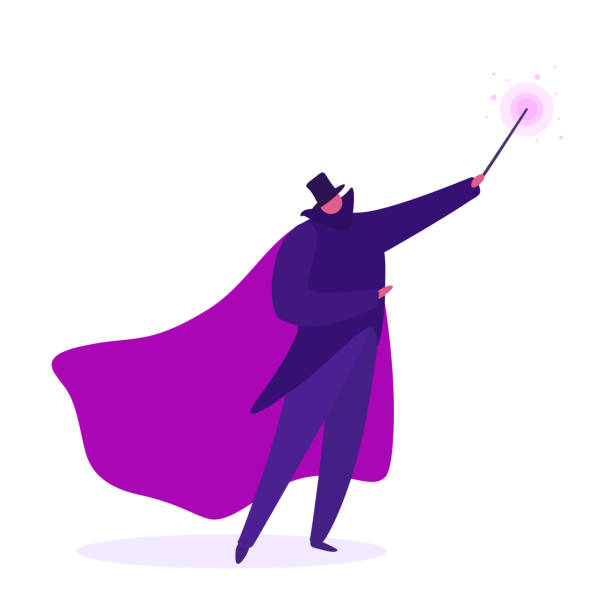 0      1     2      3      4      5      6      7      8      9     10
0      1     2      3      4      5      6      7      8      9
al.add(2);
Capacity and Resizing
Capacity = length of underlying array
Size = number of user-added elements
What happens if we run out of space? (size == capacity)
B)
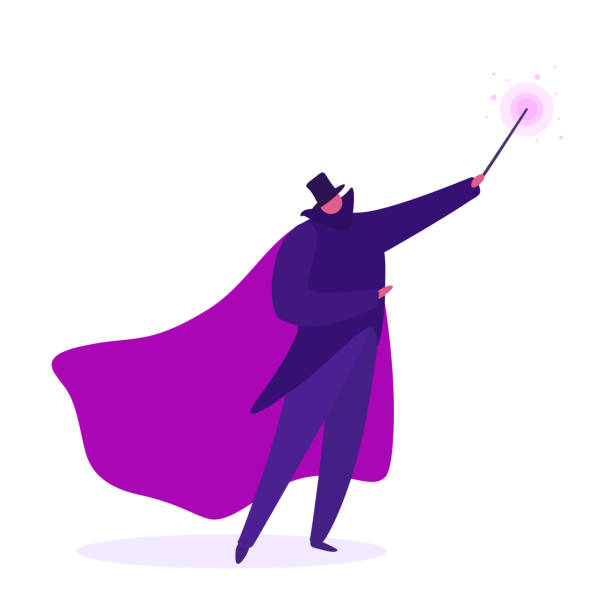 0      1     2      3      4      5      6      7      8      9     10
0      1     2      3      4      5      6      7      8      9
al.add(2);
Capacity and Resizing
Capacity = length of underlying array
Size = number of user-added elements
What happens if we run out of space? (size == capacity)
B)
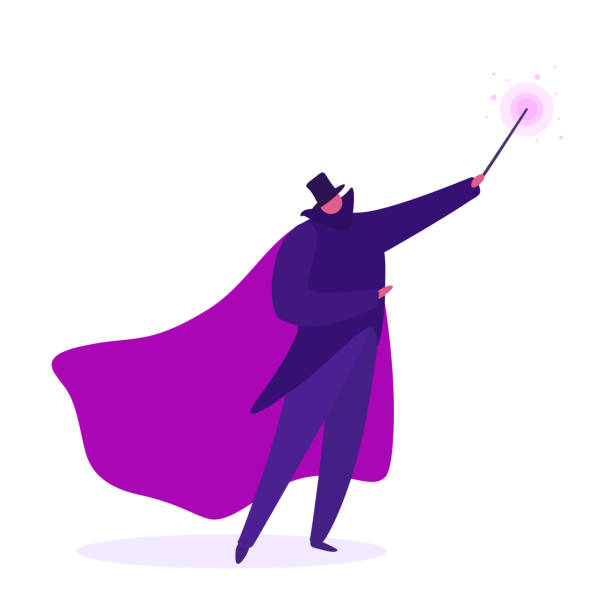 0      1     2      3      4      5      6      7      8      9     10
0      1     2      3      4      5      6      7      8      9
al.add(2);
Capacity and Resizing
Capacity = length of underlying array
Size = number of user-added elements
What happens if we run out of space? (size == capacity)
We make a new (bigger array) and copy things over
Another layer to the resizing illusion!

In reality, we don’t typically add a single spot
What happens if we add again?